FEDERAL TAX LAW CHANGES - BUSINESS
PRESENTED BY:
MELINDA GARVIN, EA
Net Operating Loss Deduction
Changes apply to NOL generated after 2017
Eliminated carryback for 
2-year carryback for any NOL with no special carryback rule.
3-year carryback for casualty or disaster losses.
5-year carryback for farming losses (reduced to two-year carryback).
10-year carryback for specified liability losses.
Special rules for REITs.
(Insurance companies, other than a life insurance company (added two-year carryback)
Net Operating Loss Deduction
Changes apply to NOL generated after 2017 cont.
NOL deduction limited to 80% of taxable income (before the NOL deduction)
20-year expiration eliminated
Excess Business Losses
Beginning in 2018 taxpayer with business losses generated an excess business loss (EBL)
The EBL is carried forward and become part of the NOL deduction in the following year
An EBL can only offset up to $250K (MFJ $500K) of non business income
Applied after taking into account PAL rules
Excess Business Losses
Example
In 2018, Joel is single and has gross income of $200,000 and deductions of $500,000 ($300,000 loss) on his Schedule C. 
Joel has an excess business loss of $50,000 [$500,000 – ($200,000 + $250,000)]. 
Therefore, in addition to offsetting all the $200,000 in gross business income, the maximum business loss Joel can claim on his 2018 return is $250,000.
The $50,000 EBL carries to 2019 as an NOL deduction
Excess Business Losses
Example
In 2018, Joel is married. He has gross income of $200,000 and deductions of $500,000, ($300,000 loss) on his Schedule C and his wife has no business income. 
On a MFJ return, they do not have an excess business loss because they can offset up to $700,000 ($200,000 + $500,000) of business income before creating an excess business loss.
Excess Business Losses
What if the EBL exceeds the nonbusiness income on the tax return?

Presumably, the EBL that wasn’t utilized only because there wasn’t enough non-business income carries forward.
Excess Business Losses
Example
In 2018, Jared is married. He has gross income of $200,000 and deductions of $500,000, ($300,000 loss) on his Schedule C.
His wife has W-2 income of $150,000 and investment income of $50,000. 
On a MFJ return, they do not have an excess business loss because they can offset up to $700,000 ($200,000 + $500,000) of gross business income before creating an excess business loss. 
Therefore, the entire business loss of $300,000 is allowed on their joint return, which can offset his wife’s income as well.
Entertainment Expenses
Before TCJA entertainment 50% allowed IF taxpayer could substantiate if either:
Directly related to, OR
Associated with active conduct of business
Post TCJA entertainment disallowed completely
What about meals? 
In conjunction with entertainment – NO
Client business meal – YES, limited to 50%
Non-Deductible Meals
Entertainment-related IF in certain types of settings
Nightclubs 
Cocktail lounges
Theater 
Country clubs
Golf and athletic events 
Sporting events
 Fishing or hunting, vacation type trips
Deductible Meals (50%)
Client business meals
Meetings with employees, directors, or stockholders (business function required)
Business travel (not considered personal and business function required)
Seminar/convention meals 

New starting 2018, Taxpayer must be present also!
Employer-Operated Eating Facility
Employer can provide tax-free to employer
Deduction limited to 50%
After 2018, no deduction is allowed
Like-kind Exchanges
After 2017 deferring gain by exchanging like-kind property applies ONLY to real property
Example 
James Smith exchanged his 2015 business vehicle for a new business vehicle in 2018. The purchase price of the vehicle is $60,000. Mr. Smith is allowed a trade-in value of $35,000 and he paid $25,000 cash, 
Under the Act, the old vehicle is considered sold. The sales price of $35,000 is compared with the adjusted basis of $15,000. He will report a taxable gain of $20,000 on the sale of the business vehicle. 
The basis of the new vehicle is $60,000.
Cash Method of Accounting
Gross receipts test increased to $25MM
Applies to any type of trade or business
Limit adjusted for inflation starting 2019
Depreciation
Building improvements made after 2017
QLIP, QRP, and QRIP eliminated and incorporated into QIP
QIP: An improvement made to the interior portion of a building that is nonresidential real property that is placed in service after the building was first placed in service, excluding
Enlargement of the building
Any elevator or escalator
Internal structural framework of the building
Listed property no longer includes computers and peripheral equipment
Farming Businesses
200% declining balance method now available
Most equipment and machinery is 5-year property
Original use begins with taxpayer
Excluded: grain bin, cotton ginning asset, fence, or other land improvement
Effective: property placed in service after 12/31/18
§179 Expensing Election
*Indexed for inflation starting 2019
Bonus Depreciation
TCJA increased special depreciation for qualifying property purchased and placed in service after 12/31/2017
Through 2022 – 100% (can elect 50%)
Allowed for AMT as well
Different dates and rates for longer production period property and aircrafts
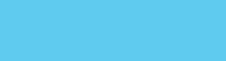 Bonus Depreciation
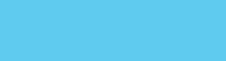 Bonus Depreciation
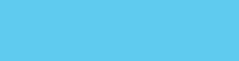 \
Qualifying Property
To be eligible for 100% bonus depreciation, the property must meet certain requirements:
Must be qualifying property
Not used by taxpayer before acquisition or meets original requirement (effectively new or used property)
Must be acquired and placed in service after September 27, 2017, and before January 1, 2027 (January 1, 2028 for certain aircraft and long-production-period property)
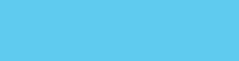 1.  Qualifying Property
Qualified reuse and recycling property
Qualified second-generation biofuel plant property
Certain aircraft and long-production-period property placed in service before January 1, 2028
Certain plants bearing fruits and nuts
MACRS property with a recovery period of 20 years or less
Water utility property
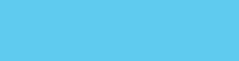 1. Qualifying Property cont.
Computer software other than computer software under §197
Qualified film, television, and live theatrical productions.
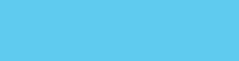 SECTION 1991 DEDUCTION
QUALIFIED BUSINESS DEDUCTION
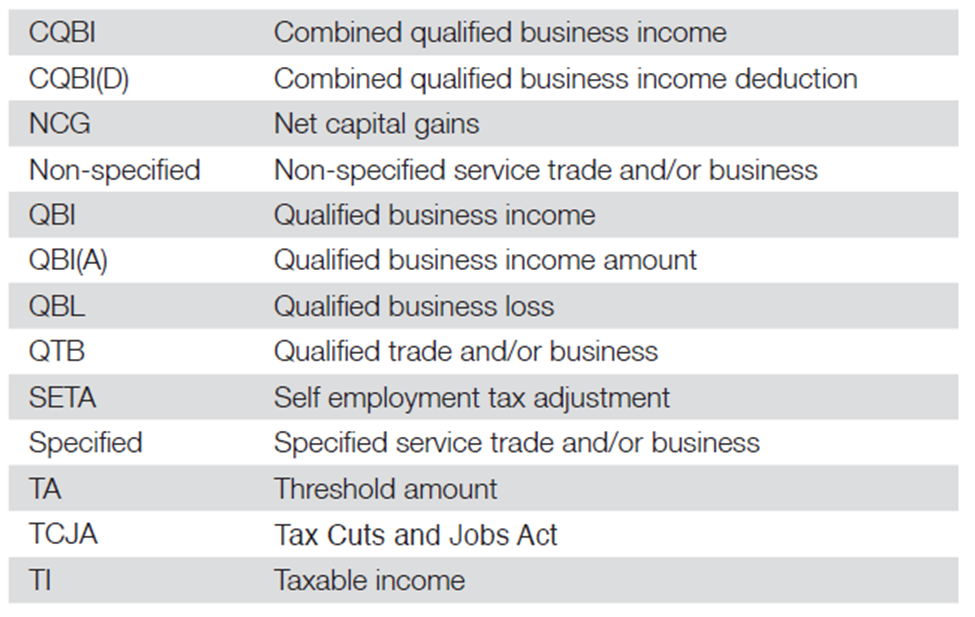 THE BASICS
BASIC FORMULA
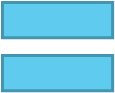 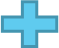 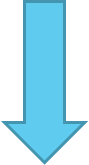 20% of the LESSOR OF
Let’s try to take this one bite at a time……..
This info MUST come from the Sch C, F,  K-1 of the Entity or no QBID
[Speaker Notes: Points to make here:  all these numbers in the 1st two tiers are dealing with the individual tax returns.  The 315 and 157 #’s are taxable income coming from the individual tax return page 2 that I’ll show you in just a moment.  I just want you to get the grasp of the flow here.  Basically all clients fall into two categories; married and then all other.  Then if they are under the top tier – who cares if they are SSTB.  No phase in’s or limitations.  Just take it and run!  The next set:  Phase in is only if they are SSTB and if they are you have to use the ‘magic formula’ for their filing status.  The next set:  if they’re over this threshold and they are SSTB they’re OUT – forget it!  If they are regular business then we now have to look at the pass thru entity for the information to compute the first lessor of’s.]
Reputation or Skill – Narrow Definition
A trade or business in which a person receives fees, compensation, or other income for endorsing products or services
A trade or business in which a person licenses or receives fees, compensation or other income for the use of an individual’s image, likeness, name, signature, voice, trademark, or any other symbols associated with the individual’s identity
Receiving fees, compensation, or other income for appearing at an event or on radio, television, or another media format
[Speaker Notes: An example would be the professional athlete that has business income for receiving compensation at sporting events and expenses for those events.  His business is not SSTB.  However, if he receives compensation for NIKE, or endorses any product using his athlete status and receives compensation for the endorsement – that is SSTB.  Here might be a good place to possibly discuss the eye dr and splitting the business income between treatment and examinations income/expenses and the sales of eyeglasses, contacts, and supplies of retail products income/expenses.]
Reputation or Skill – Narrow Definition
A trade or business in which a person receives fees, compensation, or other income for endorsing products or services
A trade or business in which a person licenses or receives fees, compensation or other income for the use of an individual’s image, likeness, name, signature, voice, trademark, or any other symbols associated with the individual’s identity
Receiving fees, compensation, or other income for appearing at an event or on radio, television, or another media format
[Speaker Notes: An example would be the professional athlete that has business income for receiving compensation at sporting events and expenses for those events.  His business is not SSTB.  However, if he receives compensation for NIKE, or endorses any product using his athlete status and receives compensation for the endorsement – that is SSTB.  Here might be a good place to possibly discuss the eye dr and splitting the business income between treatment and examinations income/expenses and the sales of eyeglasses, contacts, and supplies of retail products income/expenses.]
QBID SORT OF REPLACES EXEMPTIONS
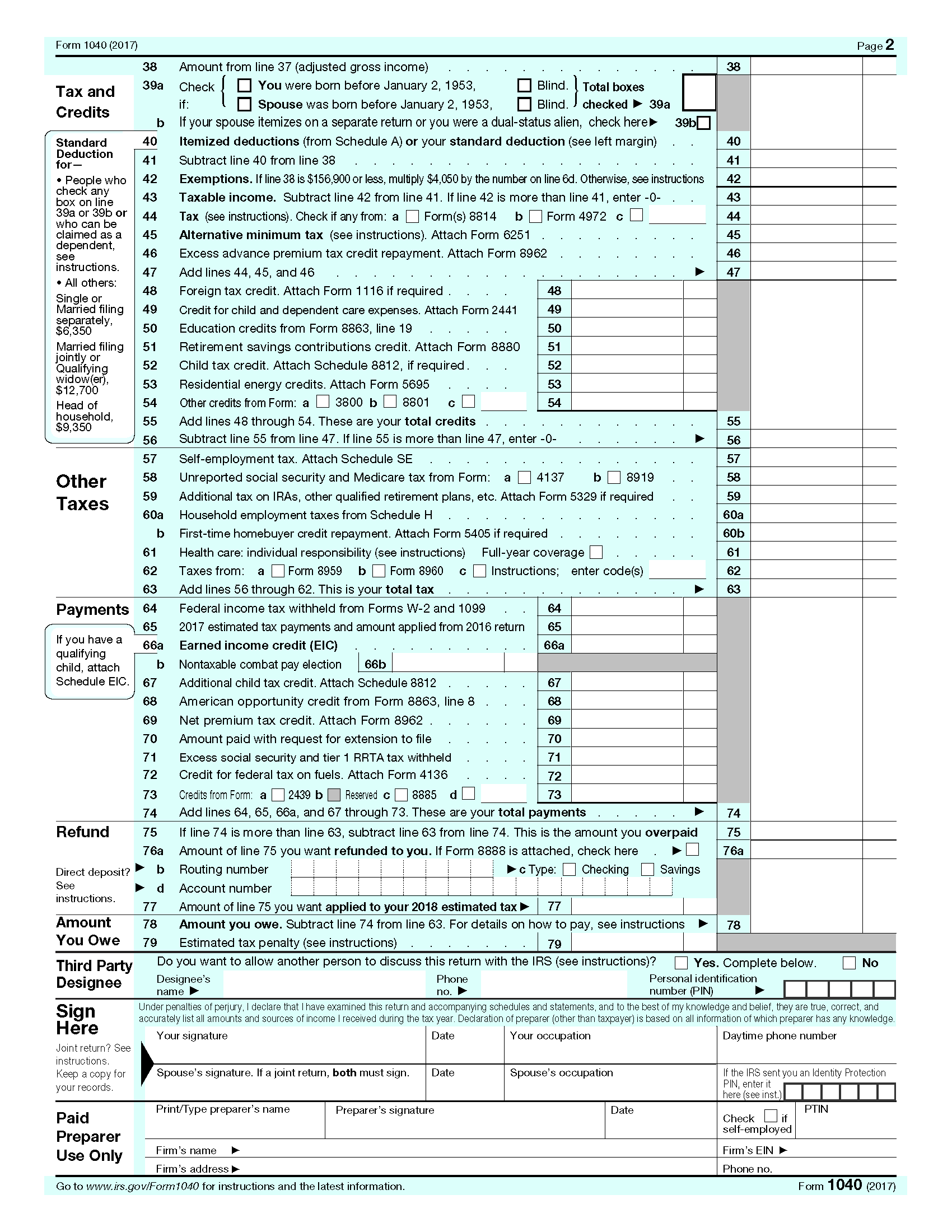 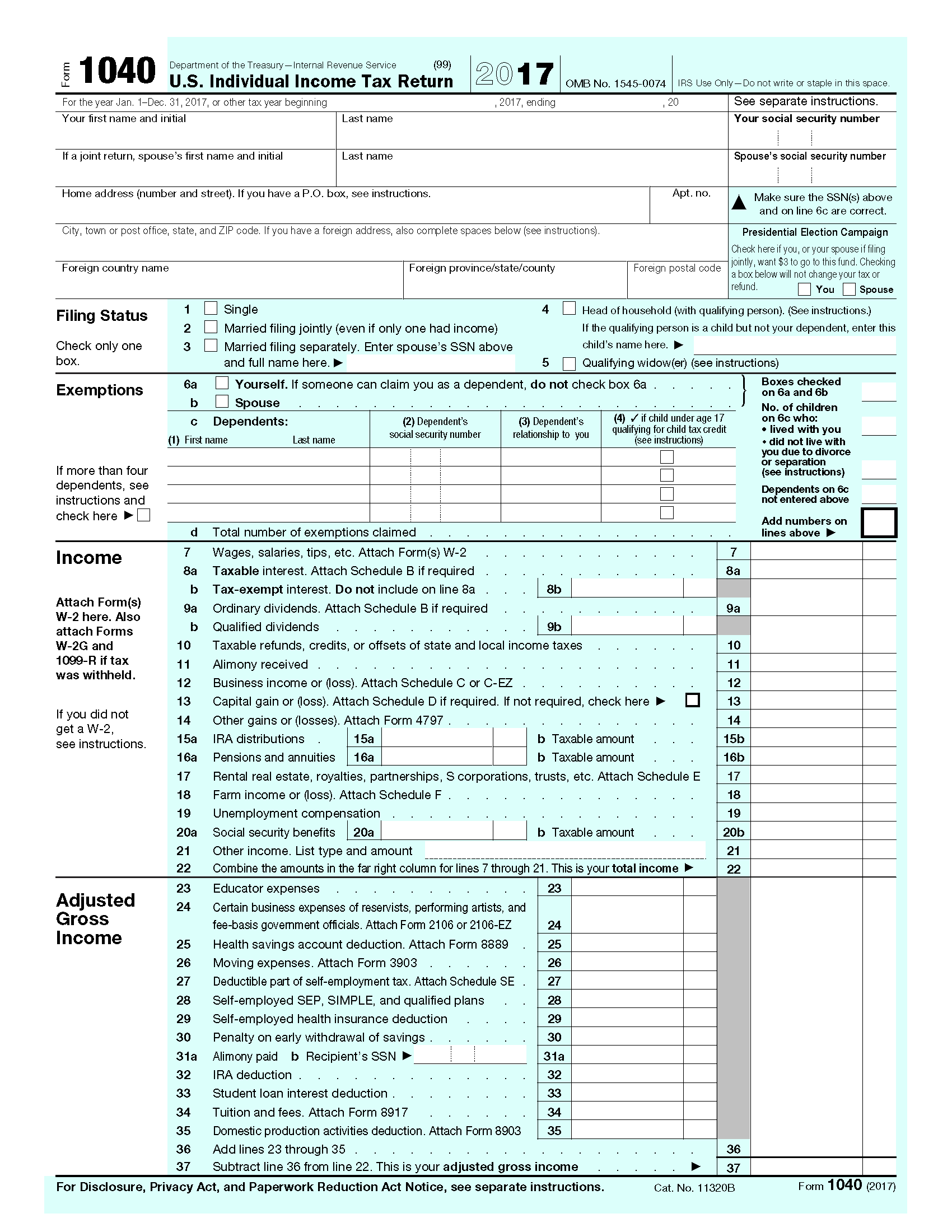 QBID
So then this should make sense…..
Partnership – QBI determined after deducting: 
Guaranteed payments
Payments to partners not acting in capacity of partner
S Corporation – QBI determined after deducting:
Reasonable compensation to shareholder
 Reasonable Compensation does not apply to partnerships
No requirement to make guaranteed payments to enable a 199A deduction
IMAGINE IF YOU WILL…………
FRONT PAGE 1040
BACK PAGE 1040
There really isn’t a term for this yet!
[Speaker Notes: Now here’s where I promised you I would show you where the ‘threshold’ number will be.  It will also make you ask me a whole bunch more questions – but will also make things hopefully a lot more clearer.  Just try to picture the 1040 in your mind.]
IMAGINE IF YOU WILL…………
FRONT PAGE 1040
BACK PAGE 1040
[Speaker Notes: We always will have to deduct capital gains, dividends etc. from the net taxable income before computing the 20% to come up with that side of the ‘lessor of’]
IMAGINE IF YOU WILL…………
FRONT PAGE 1040
BACK PAGE 1040
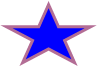 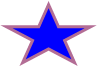 THE LESSOR OF:
QBI OR TAXABLE INCOME
[Speaker Notes: So is this any clearer?  Hmmmmm? Well let’s do a couple of quick examples just to see.  Also, I’ve got w-2 wages up there – do they have anything to do with QBI?    Yes or NO?]
MFJ – NO DEPENDENTS
FRONT PAGE 1040
BACK PAGE 1040
$76K X 20% = $15,200
$100K X 20% = $20K
QBI = LESSER OF:    $15,200
[Speaker Notes: Walk thru this with each step by step – then discuss the taxpayer meeting with a preparer and having the non-sch c spouse getting a job]
MFJ – NO DEPENDENTS – AFTER MEETING WITH YOU!
FRONT PAGE 1040
BACK PAGE 1040
$100K X 20% = $20K
$124K X 20% = $24,800
QBI = LESSER OF:    $20K
[Speaker Notes: Gee!  Do w-2 wages affect QBI?   Really?]
SINGLE TAXPAYER – SCH C – TAX PREPARER OFFICE(let’s do SE for those of you that NEED to see it!)
FRONT PAGE 1040
BACK PAGE 1040
$134,169 X 20% = $26,834
$125K X 20% = $25K
QBI = LESSER OF:    $25K
[Speaker Notes: This is a tax office schedule c – and this one has SE tax on it because some people just can’t believe that we don’t have to consider it when discussing or calculating QBI]
SINGLE TAXPAYER – SCH C – TAX PREPARER OFFICE(but let’s change it a little! Is it a SSTB? Do we care?)
FRONT PAGE 1040
BACK PAGE 1040
[($134,169 - $12K)X 20% = $24,434
$125K X 20% = $25K
QBI = LESSER OF:    $24,434
[Speaker Notes: This example show just how capital gains, dividends, interest etc is going to affect those tax returns this upcoming tax season.]
Pass-Through Entity Responsibilities
Apply only to Partnerships, S corporations, Trusts & Estates (but I might think of some other cases of Sch C, E and F!) 
Must provide:
Whether SSTB 
Number of trade or businesses
QBI for each trade or business
W-2 wages and UBIA of qualified property
Any REIT dividends
Any PTP income
Draft Schedule K-1
Schedule K-1 (1065), Box 20
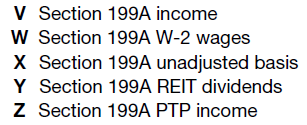 Schedule K-1 (1120S), Box 17
Requires pass-through entities to report QBI information
If all of the QBI information is not reported on the flow-through entity, then QBI is assumed to be zero       (So I have a what do you do if? From real life stuff happens…..)
The hardest to calculate will be the taxpayers that fall in the ‘Phase-in Range’
Specified Service Business Taxable Income in the Phase-in Range Formula
$315,001 - $415,000
$157,501 - $207,500
For all other taxpayers, the formula is [1 − (taxable income − $157,500) ÷ $50,000].
For MFJ taxpayers, the formula is [1 − (taxable income − $315,000) ÷ $100,000].
WAGE LIMITATION -Taxable income over Phase-in Range?
W-2 Wages
Total wages
Elective deferrals
W-2 wages does not include: 
Wages not property filed with the SSA on or before 60th day after the due date (including extensions) of SSA return
Guaranteed payments
Calculating Wages-Three Methods
Unmodified box method, lesser of employees total reported to SSA on all Form W-2s, Box 1 or 5
Modified box 1 method
Total reported to SSA on all Forms W-2s, Box 1 
Subtract from amount in step 1, W-2 that are not wages for FITW purposes (including amounts that are treated as wages for purposes of income tax withholding, e.g.-greater than 2% health insurance, personal use of auto)
Add to the sum of step 1 and 2, total of the amounts reported on W-2, Box 12, codes - D, E, F, G, and S
Calculating Wages-Three Methods
Tracking wages method
Total wages subject to FITW reported on Forms W-2 filed with SSA by the taxpayer for the calendar year.
Add to amount from step 1, the total of the amounts reported W-2, Box 12, coded D, E, F, G, and S.
Unadjusted Basis Immediately after Acquisition (UBIA)
Cost, including borrowed funds 
Remaining basis of any assets traded-in in a non-taxable exchange 
Without regard to any adjustments for allowable depreciation including: 
Amortization
§179
Bonus depreciation
Qualified Property
Qualified property (QP) relating to a trade or business includes tangible depreciable property:
Held by, and available for use in, the qualified business at the close of the tax year
Used at any point during the tax year in the production of qualified business income
For which the depreciable period has not ended before the close of the tax year
Depreciable Period
The period beginning on the date the property is first placed in service by the taxpayer and ending on the later of:  
The date 10 years after that date, or  
The last day of the last full year in the applicable recovery period that would apply to the property under §168

Property disposed of during the year is NOT QP
Determining W2/QP Limit
Step 1: Determine 100% of the W2/QP limit for each trade or business, great of:
50% of wages
25% of wages plus 2.5% of UBIA
Determining QBIA
Step 2: Determine qualified business income amount (QBIA), lesser of: 
20% of QBI
100% of the W2/QP limit
Determining QBID
Step 3: Determine QBID, lesser of:
QBIA (Step 2 amount) 
20% of TI reduced by LTCG
Combined Qualified Business Income Amount
Must calculate QBIA separately for each business
CQBIA is aggregate of:
QBIA for each business
20% of qualified REIT dividends
20% of PTP income 
QBID is lesser of: 
CQBIA
20% of TI - LTCG
Qualified REIT dividends (taxed at ordinary rates only)
Qualified PTP income is sum of:
Net of allocable share of each qualified item of income, gain, deduction and loss (determined after excluding reasonable compensation, guaranteed payments, and other payments for services) from PTP that is not treated as a corporation for tax purposes 
Gain recognized by the taxpayer upon the disposition of its interest in such a partnership taxed as ordinary income (hot assets)
RENTALS
IRS defers to IRC 162 as trade or business
Defers to case law 
Did not explicitly state whether all rentals qualify, but did not preclude it
Self-rentals to commonly controlled business that qualifies for QBI qualify for the deduction
Self-rentals to an SSTB an be treated as an SSTB
Dentist who rents office building to his practice = rental income = SSTB income
Provisions to treat multiple trusts as one trust when created to take advantage of the 199A deduction
AGGREGATION
Each trade or business is a separate trade or business for purposes of applying 199A limitations
If Aggregation rules are elected, there is an annual required disclosure
Persons or groups of persons who:
directly/indirectly own 50% or more of a trade or business, and
 for the majority of the year, and
 all income/deductions are reported in the same tax year, and
 business is not an SSTB, and
Must meet 2 out of the following 3:
Must provide products or services that are the same or customarily offered together
Significant centralized business elements
They’re in an aggregated group.
Taxpayer owns a retail entity selling fertilizer, grass seed and garden tools
Taxpayer also owns a lawn service business.
Taxpayer may aggregate businesses in order to compute 199A deduction 
All attributes must be aggregated